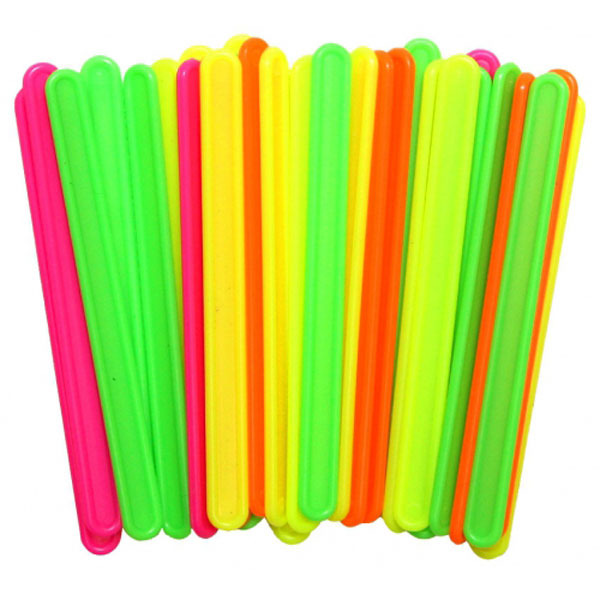 «Счётные палочки»


КУБИК РУБИКА
встреча 10.03.2016
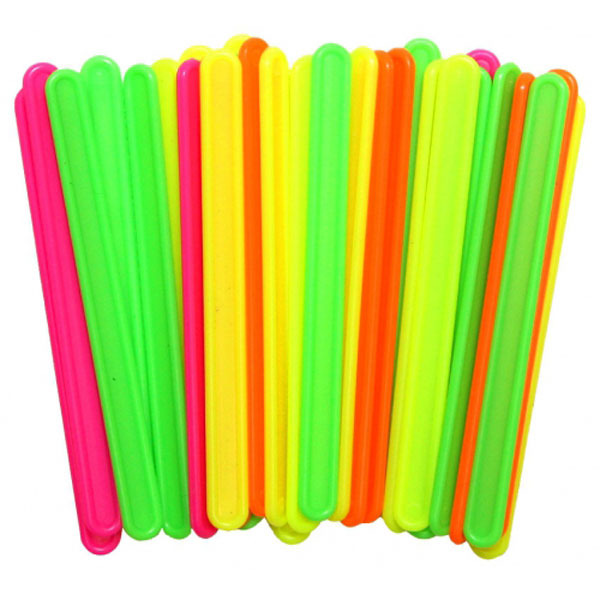 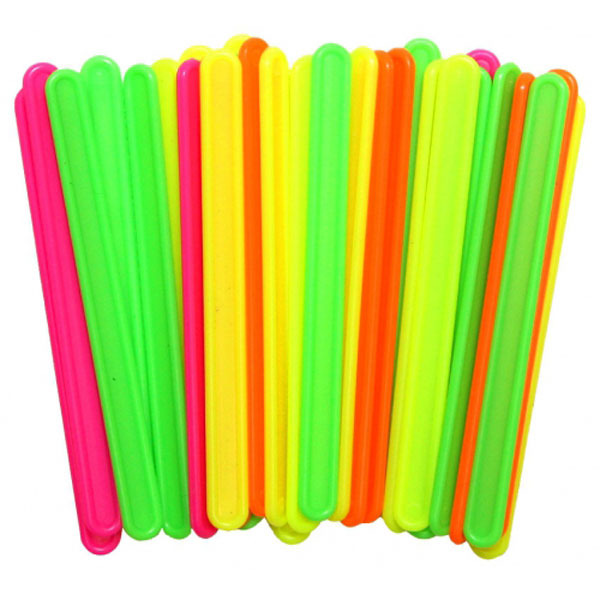 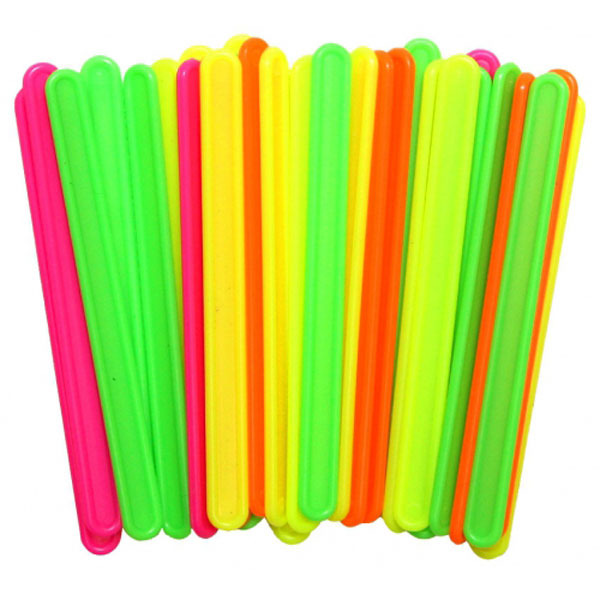 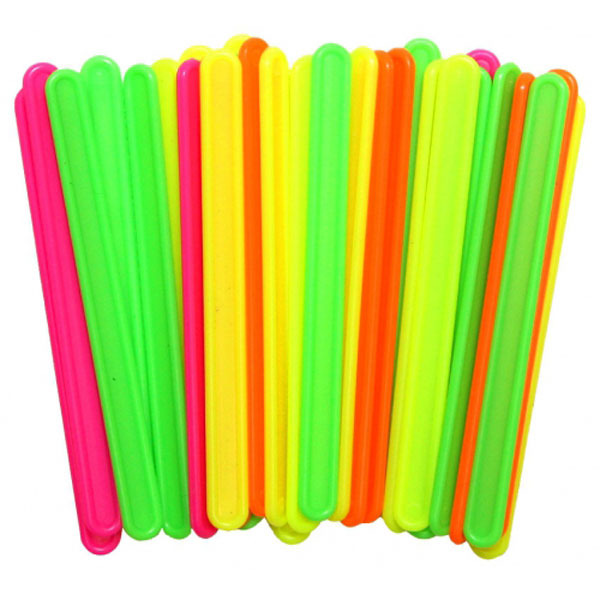 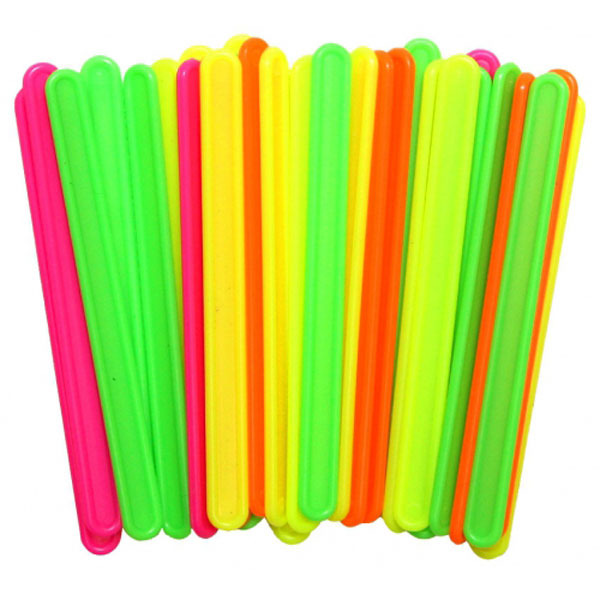 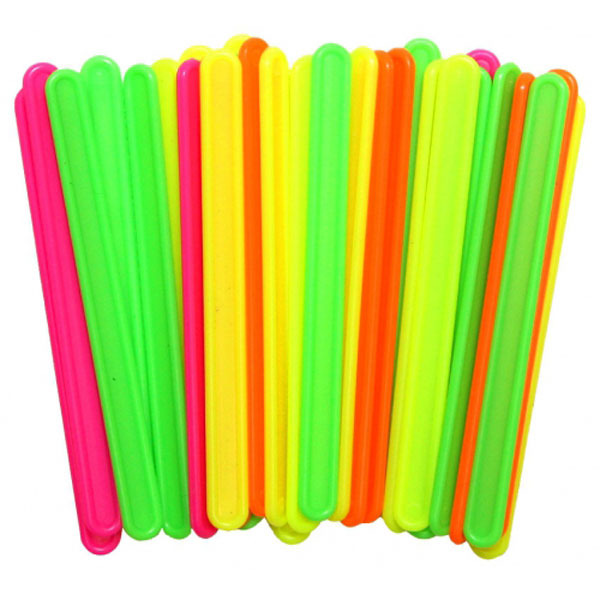 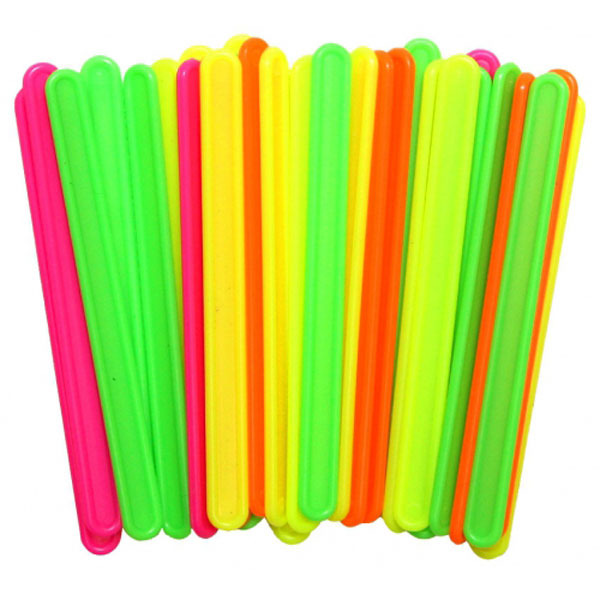 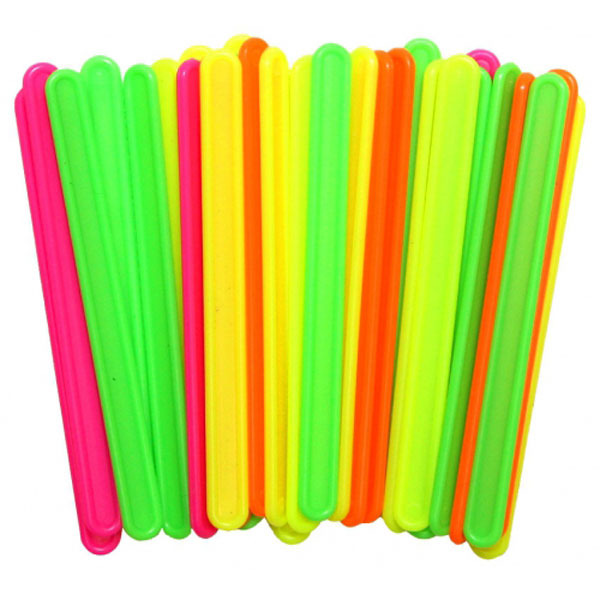 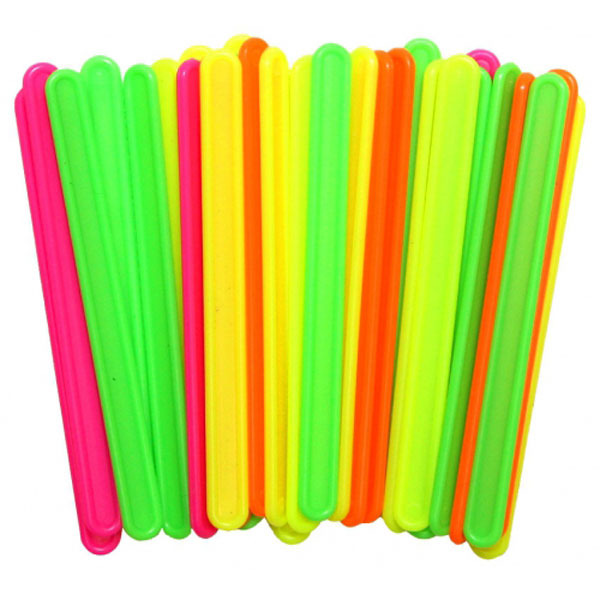 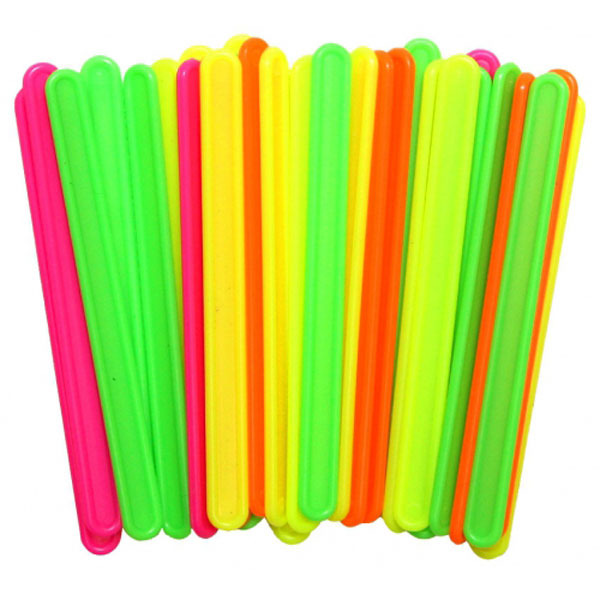 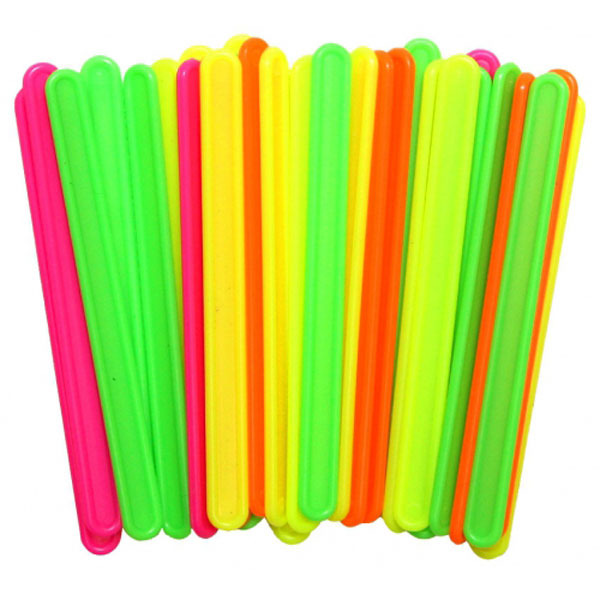 До скорой встречи…